55-8
These materials are by the Kongki Ka Project and are made available to you under the terms of the Creative Commons Attribution ShareAlike license 4.0.
You have permission to share and redistribute these materials in any format and to make reasonable revisions and adaptations of this translation, provided that:
You include the above licence and source information.
If you redistribute these materials or create derivatives, you must distribute your contributions under the same license as the original.
 
The Holy Bible, Berean Standard Bible, BSB is produced in cooperation with Bible Hub, Discovery Bible, OpenBible.com, and the Berean Bible Translation Committee. This text of God's Word has been dedicated to the public domain.
 
Tibetan text is from the The Holy Bible in Modern Literary Tibetan, New Tibetan Bible translation.
This translation is made available under the terms of the Creative Commons Attribution-NonCommercial-NoDerivatives 4.0 International license.
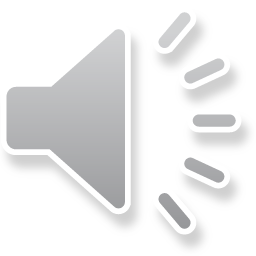 [Speaker Notes: Ch
55 Paul’s Arrest and Trials
1. Paul purifies himself – Acts 21:17-30 (Left Top)
2. Paul captured – Acts 21:31 – 22:29 (Center Top)
3. Paul before the Jewish Council – Acts 22:30 – 23:10 (Right Top)
4. God encourages Paul – Acts 23:11 (Right 2nd)
5. Conspiracy to kill Paul – Acts 23:12-22 (Right 3rd)
6. Paul escorted out of Jerusalem – Acts 23:23-35 (Bottom)
7. Paul before Felix – Acts 24:1-27 (Left near Bottom)
8. Paul before Festus – Acts 25:1-12 (Left Center)
9. Paul before Agrippa and Bernice – Acts 25:13 – 26:32 (Center)]
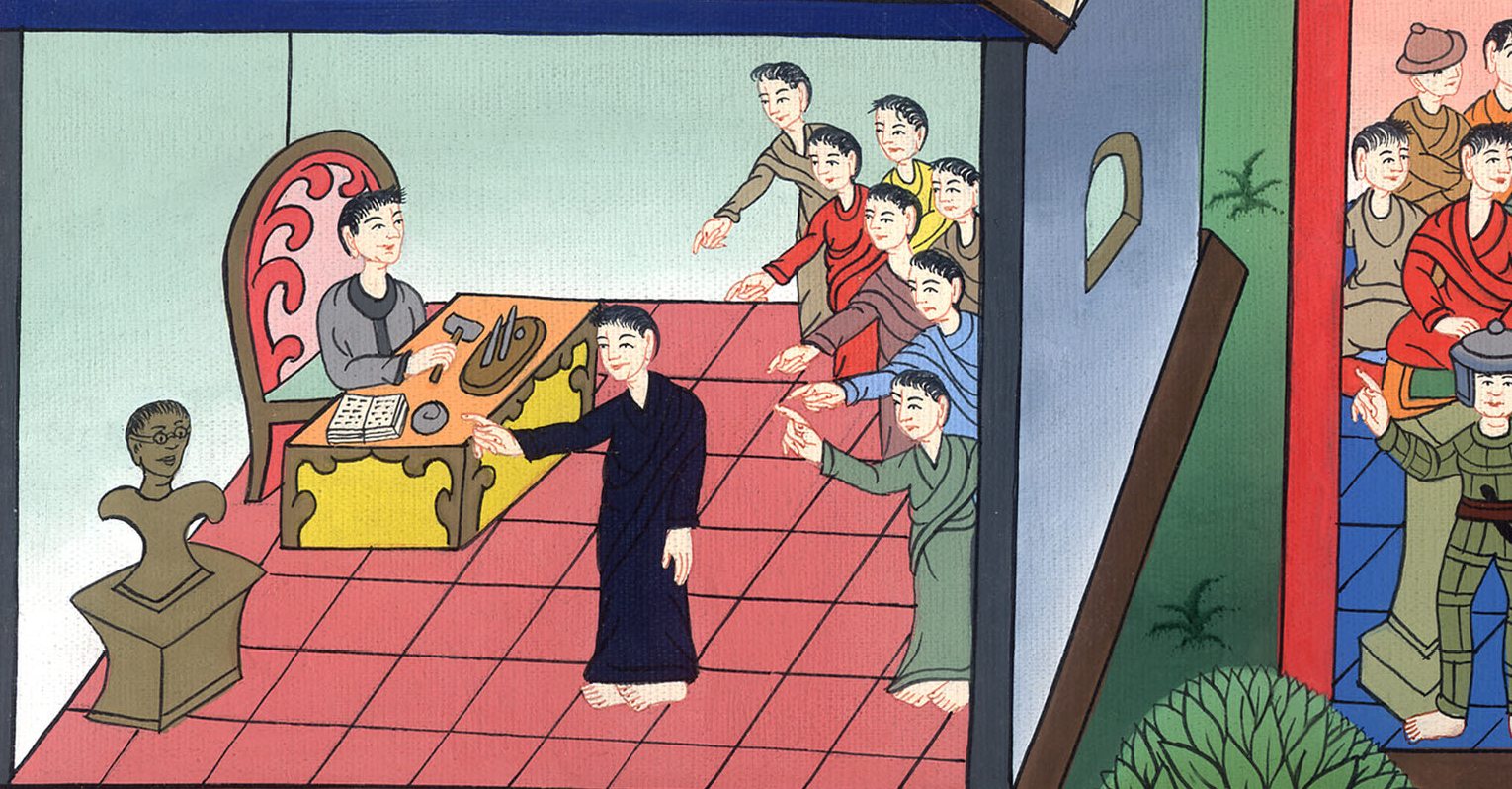 མཛད་འཕྲིན 25
པའུ་ལུ་སྤྱི་ཁྱབ་ཕེ་སི་ཏུ་ཡི་མདུན་དུ་ཁྲིད་པ།
མཛད་འཕྲིན 25
པའུ་ལུ་སྤྱི་ཁྱབ་ཕེ་སི་ཏུ་ཡི་མདུན་དུ་ཁྲིད་པ།
Paul before Festus – Acts 25:1-12
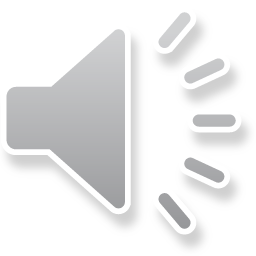 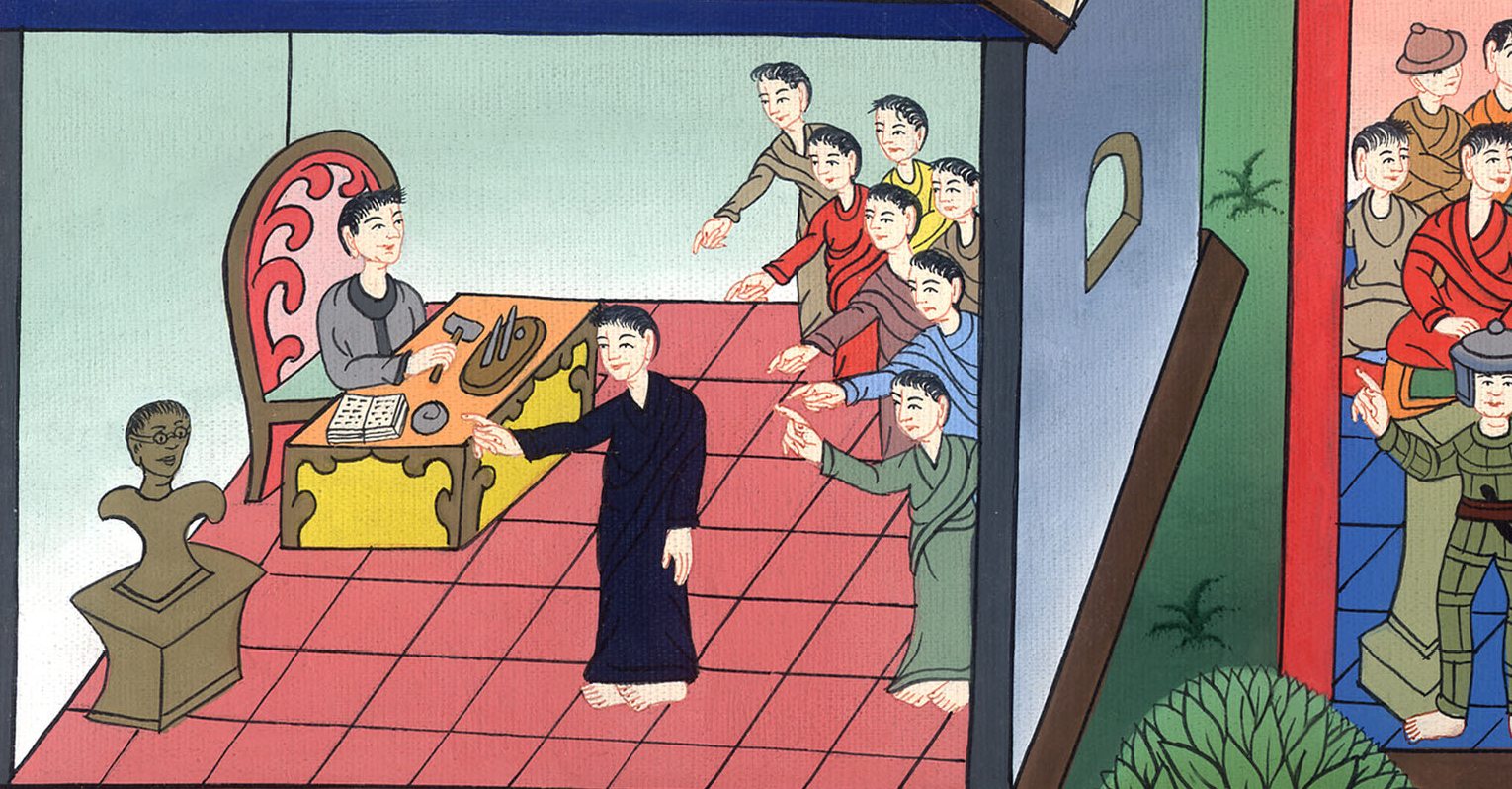 མཛད་འཕྲིན 25
པའུ་ལུ་སྤྱི་ཁྱབ་ཕེ་སི་ཏུ་ཡི་མདུན་དུ་ཁྲིད་པ།
This work is licensed under a Creative Commons Attribution-ShareAlike 4.0 International License
1དེ་ཡང་སྤྱི་དཔོན་ཕེ་ཏི་ཡུལ་ལྗོངས་དེར་སླེབས་ནས་ཉིན་གསུམ་གྱི་རྗེས༌སུ། ཀེ་སར་ཡཱ་ནས་ཡར་ཡེ་རུ་སཱ་ལེམ་དུ་སོང་བ༌དང༌།
1Three days after his arrival in the province, Festus went up from Caesarea to Jerusalem,
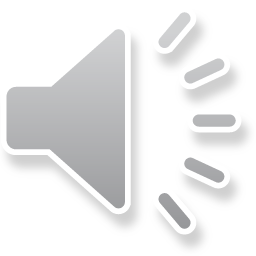 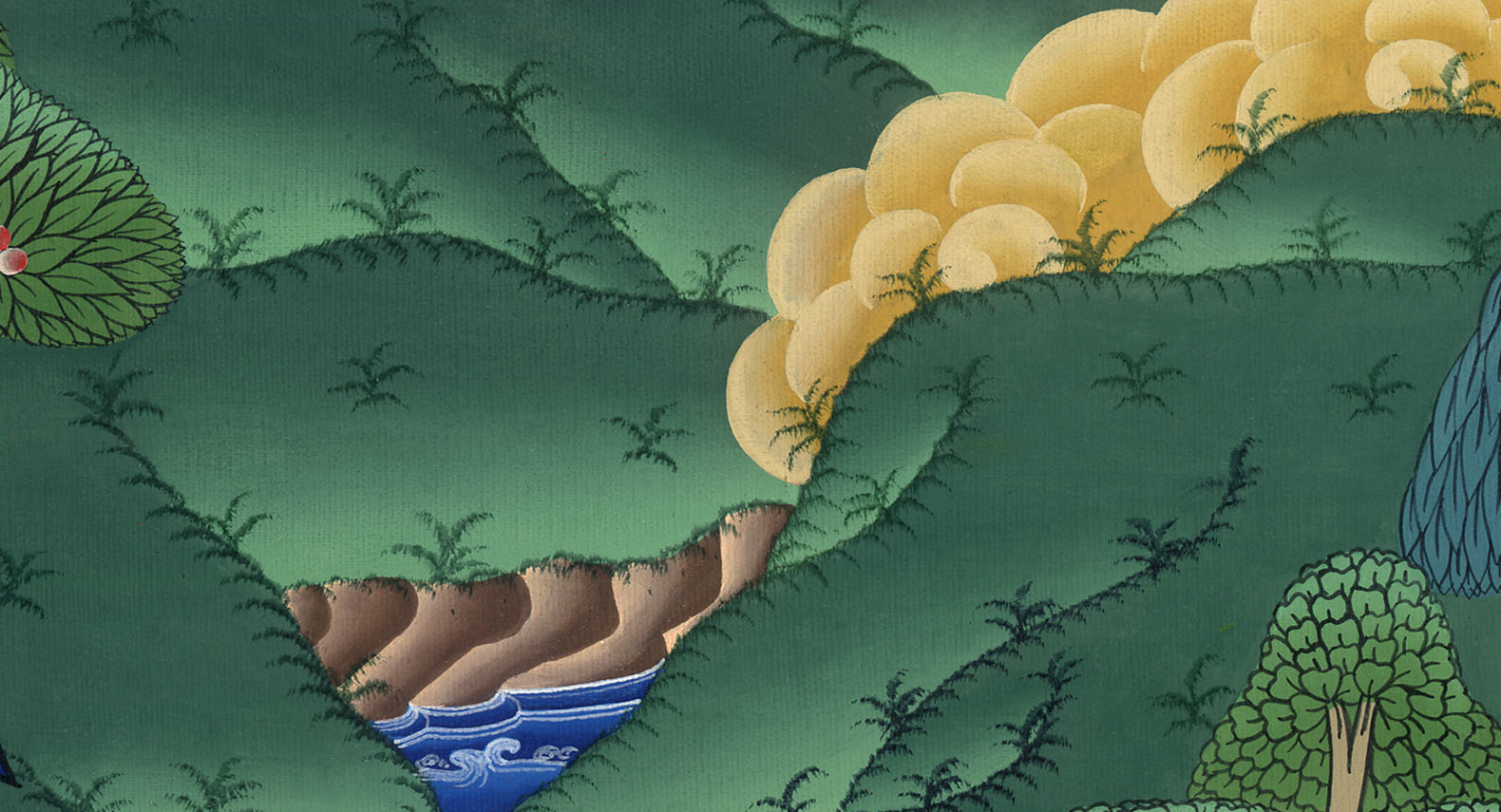 མཛད་འཕྲིན 25:1
2མཆོད་དཔོན་ཆེན་པོ་དག་དང་ཡ་ཧུ་དཱ་པའི་དཔོན་རིགས་རྣམས་ཀྱིས་ཁོ་ལ་ཕོལ་ལོལ་གཏུགས༌ཤིང༌།
2where the chief priests and Jewish leaders presented their case against Paul…
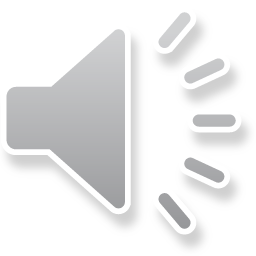 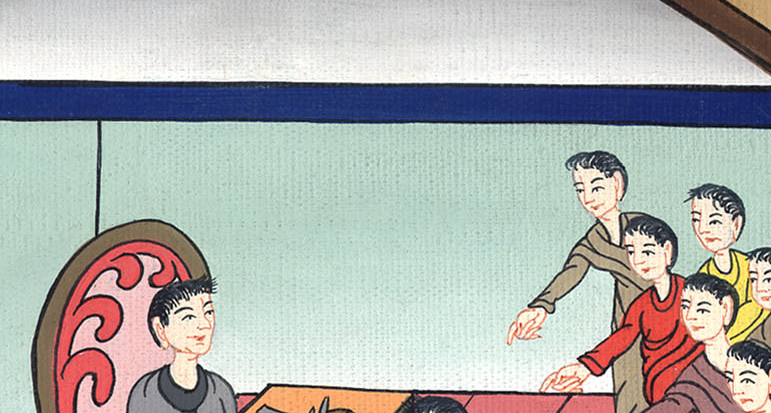 མཛད་འཕྲིན 25:2
3ཕོལ་ལོལ་ཁོང་ཉིད་ཡེ་རུ་སཱ་ལེམ་དུ་འཁྲིད་ཡོང་བར་རེ་བ་ཡང་ཡང་ཞུས། ཅིའི་ཕྱིར་ཞེ་ན། ཡ་ཧུ་དཱ་པའི་དཔོན་རིགས་དེ་དག་གིས་ལམ་བར་དུ་ཁོང་ཉིད་གསོད་པར་ལྐོག་འཇབ་བྱས་ཡོད་པའི་ཕྱིར༌ཡིན།
They urged Festus 3to grant them a concession against Paul by summoning him to Jerusalem, because they were preparing an ambush to kill him along the way.
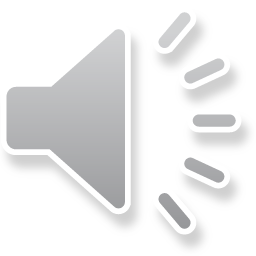 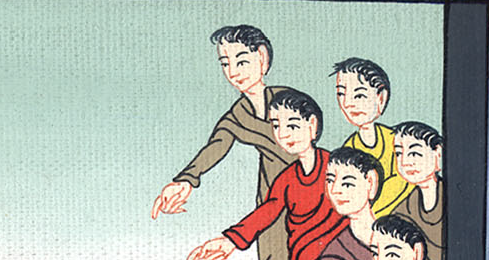 མཛད་འཕྲིན 25:3
4འོན༌ཀྱང༌། ཕེ་ཏི་ན༌རེ། ཕོལ་ལོལ་བྱ་བ་ཀེ་སར་ཡཱ་ནས་བཙོན་ལ་བཅུག་ཡོད་ཅིང་ང་རང་ཅང་མ་འགོར་བར་དེ་རུ་འགྲོ་བ་ཡིན།
4But Festus replied, “Paul is being held in Caesarea, and I myself am going there soon.
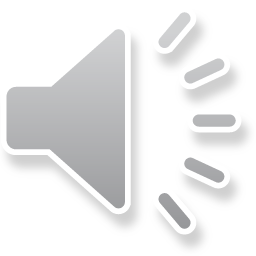 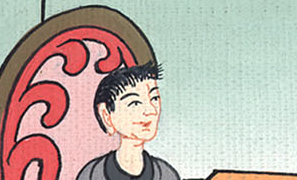 མཛད་འཕྲིན 25:4
5དེ་བས་ཁྱོད་རྣམས་ལས་མི་དབང་ཐང་ཅན་རྣམས་བདག་དང་མཉམ་དུ༌འགྲོའོ།། གལ་ཏེ་མི་དེ་ལ་ཉེས་སྐྱོན་ཡོད་ན་གཏུག་ཆོག་ཅེས་སྨྲས༌སོ།།
5So if this man has done anything wrong, let some of your leaders come down with me and accuse him there.”
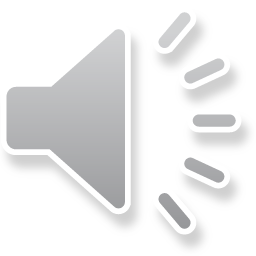 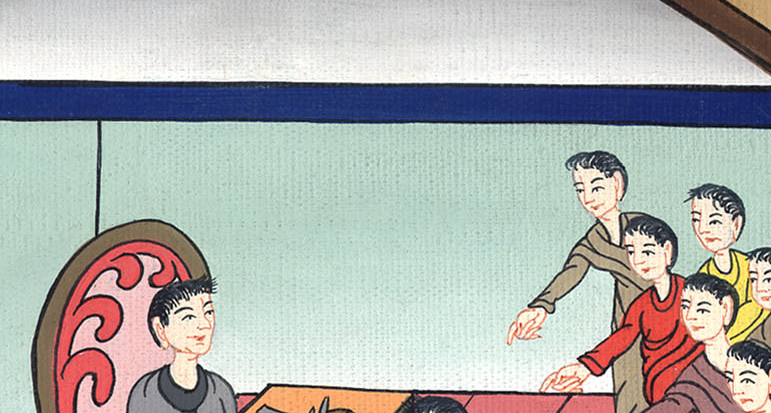 མཛད་འཕྲིན 25:5
6དེ་ནས་ཕེ་ཏི་བྱ་བ་ཡེ་རུ་སཱ་ལེམ་དུ་ཉིན་བརྒྱད་ནས་བཅུ་ཙམ་ལ་བསྡད་པ་དང་མར་ཀེ་སར་ཡཱ་རུ་སོང༌ཞིང༌། དེའི་ཕྱི་ཉིན་ཁྲིམས་དཔོན་གྱི་ཁྲིའི་སྟེང་དུ་བཞུགས་ཤིང་ཕོལ་ལོལ་འཁྲིད་ཡོང་དགོས་པའི་བཀའ་གནང༌ངོ་།།
6After spending no more than eight or ten days with them, Festus went down to Caesarea. The next day he sat on the judgment seat and ordered that Paul be brought in.
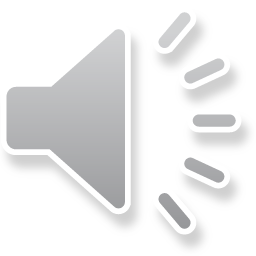 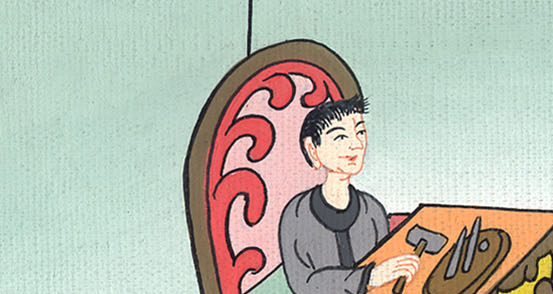 མཛད་འཕྲིན 25:6
7ཕོལ་ལོལ་ཁྲིམས་ཁང་དུ་ཡོང་བ་དང་ཡེ་རུ་སཱ་ལེམ་ནས་མར་ཡོང་བའི་ཡ་ཧུ་དཱ་པ་རྣམས་ཀྱང་སླེབས་ཏེ། ཕོལ་ལོལ་གྱི་མཐའ་བསྐོར་ཞིང་དོན་རྐྱེན་ཚབས་ཆེན་མང་པོ་གླེང་ནས་ཁོང་ཉིད་གཏུགས་ནའང་བདེན་དཔང་བྱེད་མ་ནུས་སོ།།
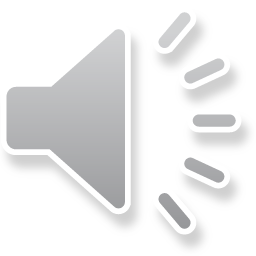 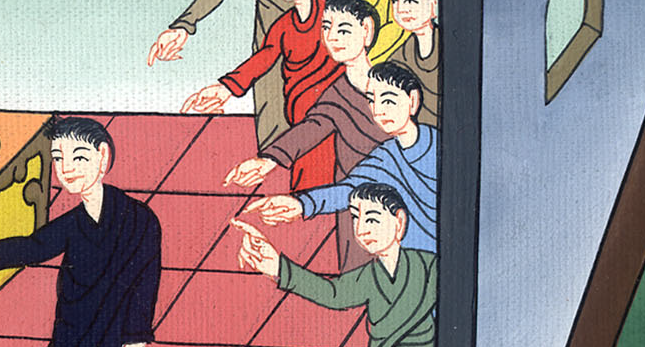 མཛད་འཕྲིན 25:7
8ཕོལ་ལོལ་གྱིས་དག་འབུད་བྱས་ནས་འདི་ལྟར་སྨྲས༌པ་སྟེ། ང་རང་ནི་ཡ་ཧུ་དཱ་པའི་བཀའ་ཁྲིམས༌དང༌མཆོད༌ཁང༌། ཡང་ན་སེ་བཟིར་བཅས་གང་ལའང་འགལ་མ་མྱོང་ཞེས་པའོ།།
8Then Paul made his defense: “I have committed no offense against the law of the Jews or against the temple or against Caesar.”
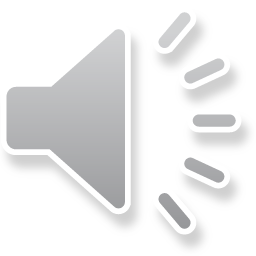 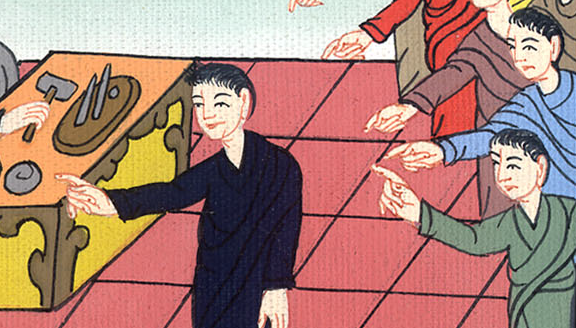 མཛད་འཕྲིན 25:8
9འོན༌ཀྱང༌། ཕེ་ཏིས་ཡ་ཧུ་དཱ་པ་རྣམས་ཀྱི་ངོ་སོ་ལེན་པའི་ཕྱིར་ན༌རེ། ཁྱོད་རང་ཡར་ཡེ་རུ་སཱ་ལེམ་དུ་སོང༌ནས། བདག་གིས་ཁྱོད་ཀྱི་དོན་འདིར་ཁྲིམས་ཐག་བཅད་ན་ཁྱོད་རང་འཐད་པ་ཡིན་ནམ་ཞེས་དྲིས་པ༌དང༌།
9But Festus, wishing to do the Jews a favor, said to Paul, “Are you willing to go up to Jerusalem to stand trial before me on these charges?”
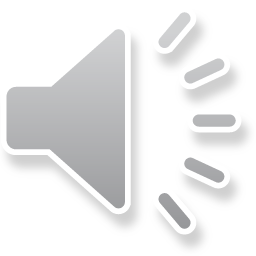 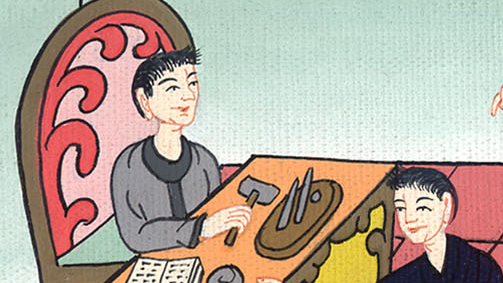 མཛད་འཕྲིན 25:9
10ཕོལ་ལོལ་གྱིས་འདི་སྐད༌དུ། ང་རང་ནི་སེ་བཟིར་གྱི་ཁྲིའི་མདུན་དུ་བསྡད་ཡོད༌ཅིང༌། འདི་ནི་བདག་ལ་འདྲི་གཅོད་བྱེད་འོས་པའི་གནས་ཀྱང༌ཡིན། ངས་ཡ་ཧུ་དཱ་པ་རྣམས་ལ་གནོད་པའི་བྱ་བ་ཅི་ཡང་བྱས་མ་མྱོང་བ་ཁྱེད་ཀྱིས་ཀྱང་གསལ་པོར་ཤེས༌པ་ཡིན་ནོ།།
10Paul replied, “I am standing before the judgment seat of Caesar, where I ought to be tried. I have done nothing wrong to the Jews, as you yourself know very well.
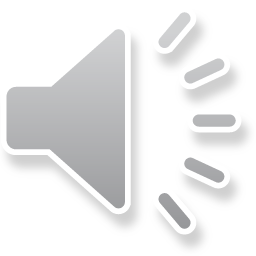 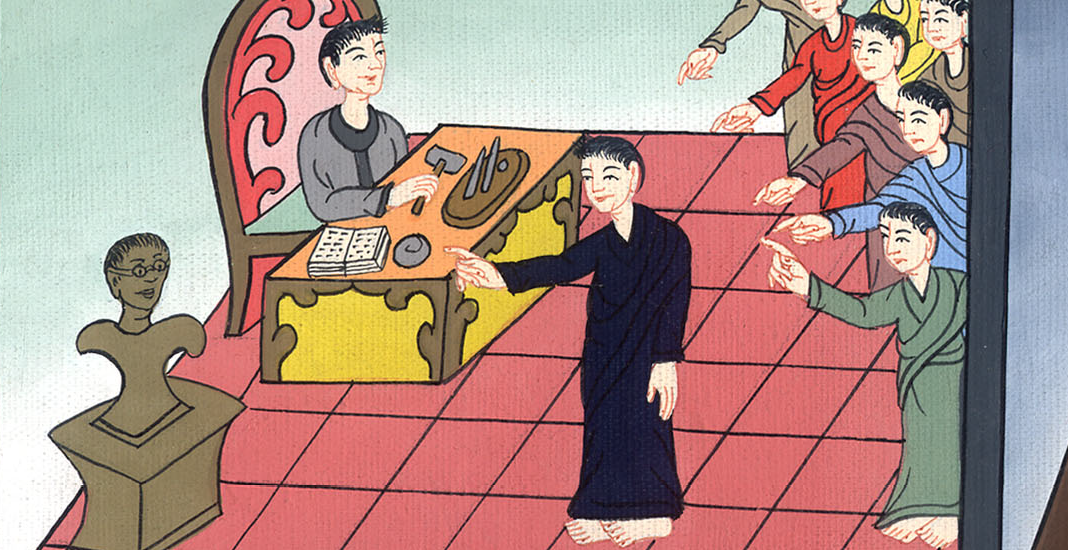 མཛད་འཕྲིན 25:10
11གལ་ཏེ་ང་རང་ཉེས་ཅན་ཡིན་པ་དང་ངས་སྲོག་ཆད་གཅོད་འོས་པའི་ཉེས་པ་གང་ཞིག་བྱས་ཡོད༌ན། ང་རང་འཆི་དགོས་ཀྱང་རང་སྲོག་ལ་འཛེམ་པར་མི༌བྱའོ།། གལ་ཏེ་ཁོ་རྣམས་ཀྱིས་ང་རང་གཏུགས་པའི་དོན་དེ་རྣམས་བདེན་པ་མ་ཡིན་ན་སུས་ཀྱང་ང་རང་ཁོ་རྣམས་ལ་སྤྲོད་མི་རུང༌སྟེ། ངས་ཀྱང་སེ་བཟིར་ལ་གཏུག་བཤེར་ཞུ་རྒྱུ་ཡིན་ཞེས་གསུངས༌ཤིང༌།
11If, however, I am guilty of anything worthy of death, I do not refuse to die. But if there is no truth to their accusations against me, no one has the right to hand me over to them. I appeal to Caesar!”
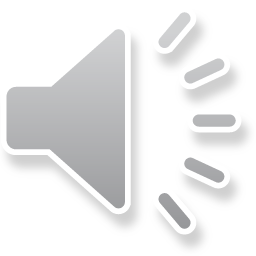 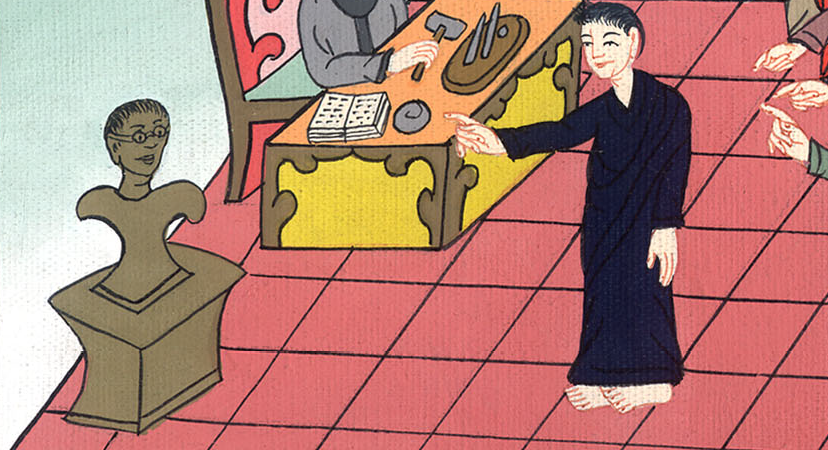 མཛད་འཕྲིན 25:11
12ཕེ་ཏིས་རང་གི་གྲོས་ཚོགས་ཀྱི་མི་རྣམས་དང་གྲོས་བྱས་ཏེ་ན༌རེ། ཁྱོད་ཀྱིས་སེ་བཟིར་ལ་གཏུག་བཤེར་ཞུ་འདོད་ན་ཁོང་གི་དྲུང་དུ་འགྲོ་དགོས་ཞེས་སྨྲས༌སོ།།
12Then Festus conferred with his council and replied, “You have appealed to Caesar. To Caesar you will go!”
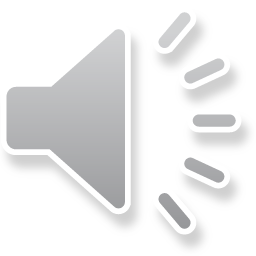 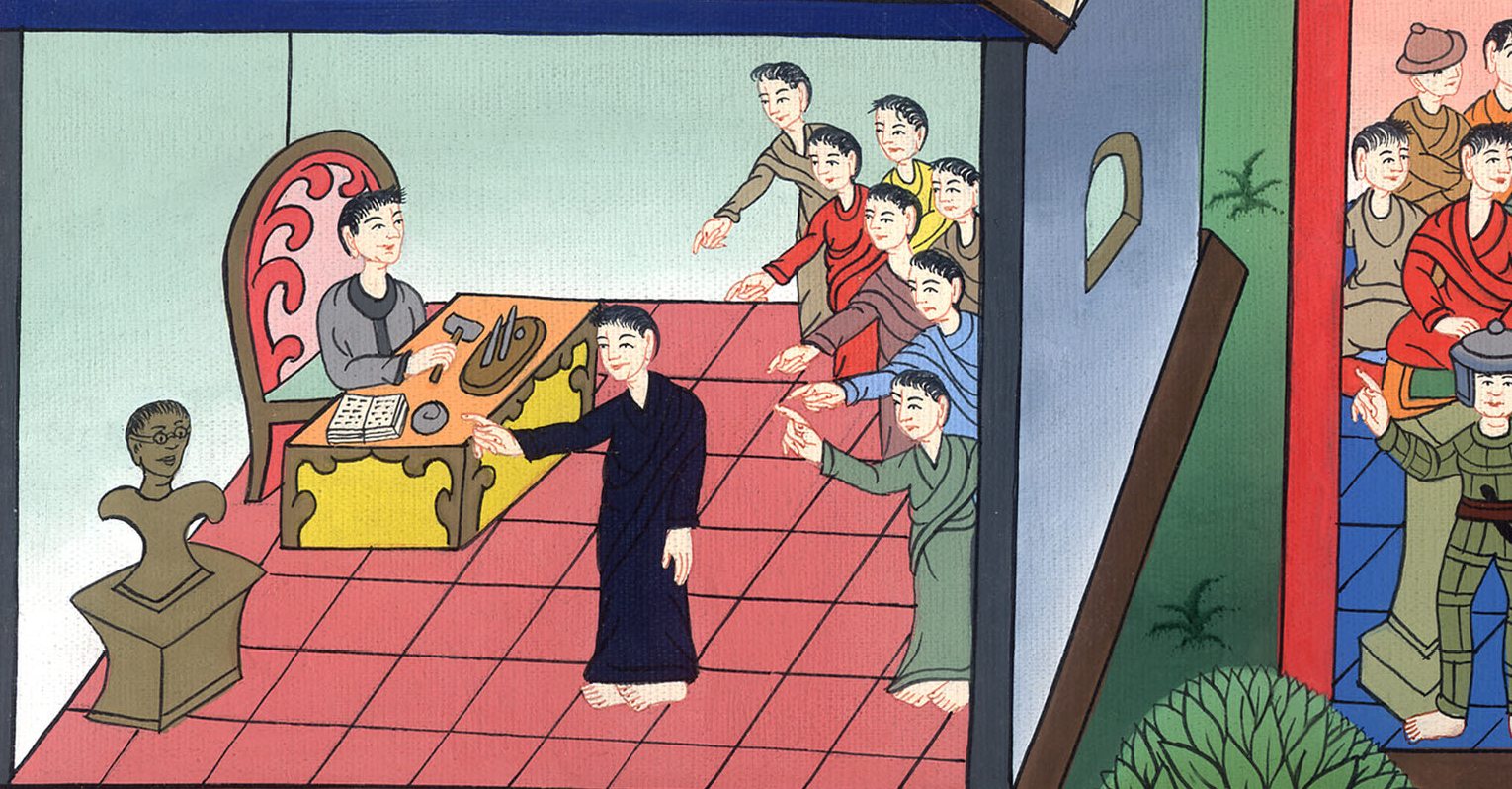 མཛད་འཕྲིན 25:12